PREDLOG DNEVNEGAREDA
Izvolitev delovnega predsedstva
Potrditev dnevnega reda
Finančno poročilo za leto 2017
Poročilo nadzornega odbora
Višina pristopnine za leto 2018
Višina članarine za leto 2018
Seznanitev z odstopom sekretarja kluba
Predlog dopolnitve statuta Golf kluba Grad Mokrice in glasovanje o statutu
Imenovanje nadzornega odbora in disciplinske komisije
Izvolitev klubskega kapetana za leto 2018
Finančni načrt in program dela za leto 2018
Višina subvencije za letno karto 2018
Seznanitev upravljalca igrišča glede cene kart za leto 2018 in aktualne informacije
Razno
FINANČNO POROČILO ZALETO 2017
PRIHODKI	Članarine				13.390,00 €
		Donacije				  1.550,00 €
		Sponzorstva			  2.371,00 €
		SKUPAJ				17.311,00 €

ODHODKI	Članarina GZS			  3.540,00 €
		Štartnine				  6.128,00 €
		Pokali				  1.774,00 €
		Prispevek za letne karte		  3.920,00 €
		Reklama				     668,00 €
		PTT, Telekom, provizije, rač.		     768,00 €
		SKUPAJ				16.798,00 €

RAZLIKA					513,00 €

*padec števila vplačanih članarin glede na leto 2016 iz 130 na 102
*padec prihodkov za cca. 4.000,00 €
FINANČNO POROČILO ZALETO 2017
V letu 2017 izvedenih 6 klubskih turnirjev (za HCP)
2 klubska srečanja Golf klub Olimje
Audi Eclectic
6 krogov tekmovanj na 9 luknjah v sklopu „Klubske lestvice“
Organizacija izleta s klubskim turnirjem „Zala Springs“
Oglaševanje, začetna šola golfa
Upravni odbor je dosledno upravljal s finančnimi viri
Tekoče poravnane obveznosti
Delovanje skladno s sprejetim finančnim načrtom
POROČILO NADZORNEGA ODBORA
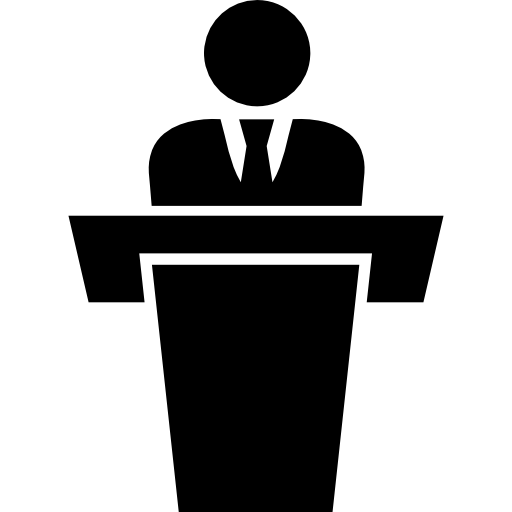 PREDLOG VIŠINEPRISTOPNINE ZA LETO 2018
Upravni odbor predlaga članom kluba, da za leto 2018 ni pristopnine.
PREDLOG VIŠINEČLANARINE ZA LETO 2018
Upravni odbor predlaga sledeče članarine za leto 2018:
Obstoječi člani 		  130 € (plačilo do 26.02.2018)
				  140 € (plačilo po 26.02.2018)
	
Obstoječi člani < 18 let	    21 € (plačilo do 26.02.2018)
				     31 € (plačilo po 26.02.2018)

Novi člani			  140 €
SEZNANITEV Z ODSTOPOM SEKRETARJA KLUBA
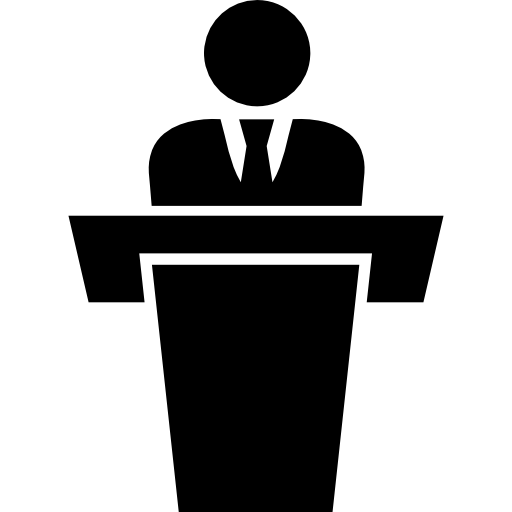 PREDLOG DOPOLNITVE STATUTA GKGM
Potreba po dopolnitvi obstoječega statuta glede na novo zakonodajo
Možno članstvo pravnih in fizičnih oseb
Razširitev ciljev in dejavnosti kluba
Možnost ukvarjanja kluba tudi s pridobitnimi dejavnostmi
Izločitev sekretarja kluba
Zagotovitev sklepčnosti zbora članov
Jasneje definirane obveznosti in naloge funkcionarjev v klubu
IMENOVANJE NADZORNEGA ODBORA IN DISCIPLINSKE KOMISIJE
Nadzorni odbor
A
B
C

2. Disciplinska komisija
A
B
C
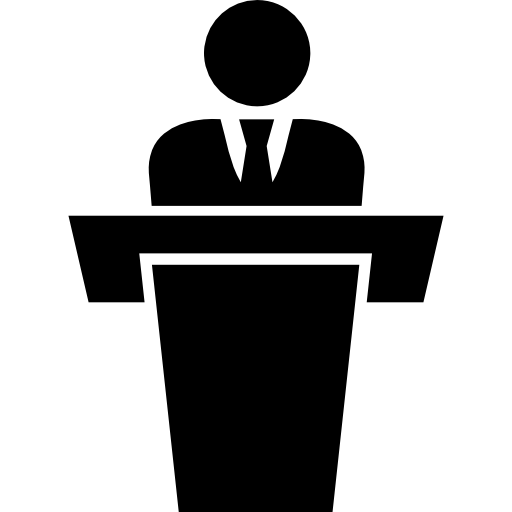 IZVOLITEV KLUBSKEGA KAPETANA ZA LETO 2018
Nadzorni odbor predlaga za klubskega kapetana za leto 2018 Barbaro Istenič.
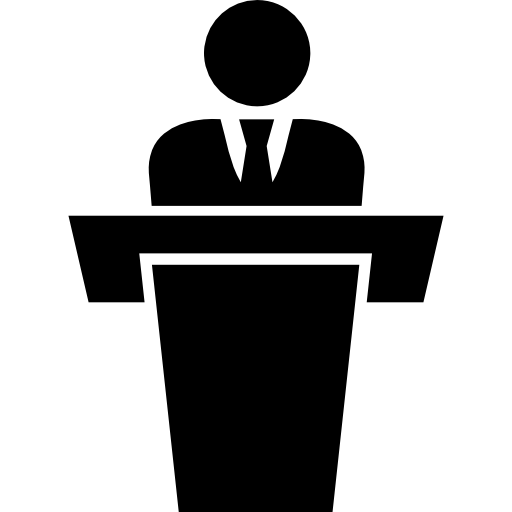 FINANČNI NAČRT IN PLAN DELA ZA LETO 2018
PRIHODKI
		Članarine				13.000,00 €
		Donacije				  1.500,00 €
		Sponzorstva			  2.500,00 €
		Pridobitna dejavnost		  1.000,00 €
		SKUPAJ				18.000,00 €

ODHODKI
		Članarina GZS			  3.000,00 €
		Štartnine				  6.000,00 €
		Pokali				  1.500,00 €
		Prispevek za letne karte		  5.000,00 €
		Reklama				     500,00 €
		Tečaj golfa			  1.000,00 €
		Tekmovalna sekcija		     	     500,00 €
		PTT, Telekom, provizije, rač.		     500,00 €
		SKUPAJ				18.000,00 €
FINANČNI NAČRT IN PLAN DELA ZA LETO 2018
PROGRAM DELA

Prijave na razpis za Občinska sredstva (oddano) 
Pridobivanje novih članov 
Organizacija začetne šole golfa 
Organizacija vsaj enega klubskega izleta 
Medklubsko srečanje (Olimje, Arboretum...) 
Audi eclectic 
Organizacija prodaje spominkov in opreme
1 x mesečno prisotnost PRO učitelja golfa na vadbišču
FINANČNI NAČRT IN PLAN DELA ZA LETO 2018
PLAN KLUBSKIH TURNIRJEV

SOBOTA 21.4.2018 OTVORITVENI TURNIR
	TOREK 8.5.2018 KLUBSKA LESTVICA
SOBOTA 19.5.2018 PREDSEDNIKOV TURNIR
	TOREK 5.6.2018 KLUBSKA LESTVICA 
SOBOTA 23.6.2018 KAPETANOV TURNIR
	TOREK 3.7.2018 KLUBSKA LESTVICA
	TOREK 7.8.2018 KLUBSKA LESTVICA 
	TOREK 4.9.2018 KLUBSKA LESTVICA 
SOBOTA 15.9.2018 KLUBSKO PRVENSTVO 
	TOREK 2.10.2018 KLUBSKA LESTVICA - FINALE 
SOBOTA 6.10.2018 MEMORIALNI TURNI 
SOBOTA 20.10.2018 ZAKLJUČNI TURNIR
VIŠINA SUBVENCIJE ZA LETNO KARTO 2018
Upravni odbor predlaga subvencijo v višini 100 € za letno karto 2018.
CENE KART ZA LETO 2018AKTUALNE INFORMACIJE
CENE KART ZA LETO 2018AKTUALNE INFORMACIJE
CENE KART ZA LETO 2018AKTUALNE INFORMACIJE
RAZNO
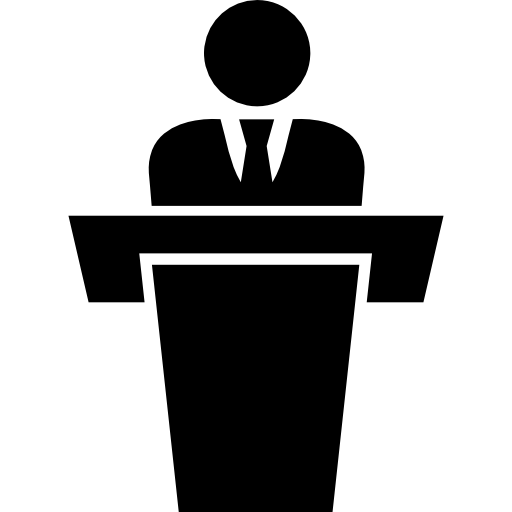